В рамках проведения конкурса по робототехники «Новогодние конструкции».
ВИКТОРИНА знатоков «Элементы легоконструкций и механизмов»
Автор педагог дополнительного образования Косицын 
Сергей Юрьевич
Декабрь 2013
Вопрос 1
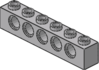 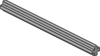 1
2
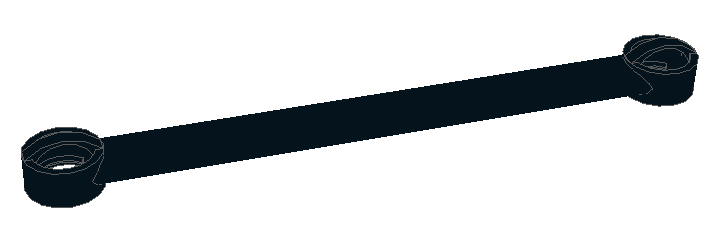 3
Какие из представленных деталей называются балками?
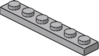 5
4
Вопрос 2
1
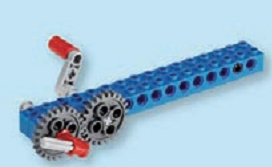 2
В каждой из конструкций укажите вид передачи: 
А) Зубчатая
Б) Ременная
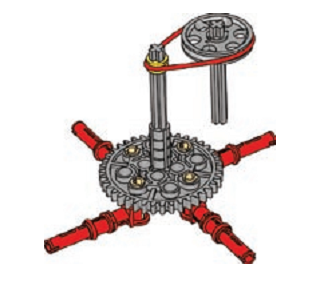 3
Вопрос 3
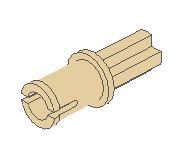 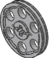 1
2
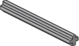 3
Какие из представленных деталей называются штивтами?
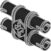 5
4
Вопрос 4
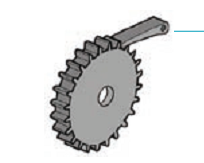 Как называется механизм, изображенный на рисунке?
А) Буровой
Б) Храповой
В) Зубчатый
Г) Осевой
Вопрос 5
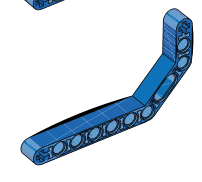 Сколько данных штифтов можно вставить в данную изогнутую балку?
Написать для каждого отдельно.
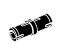 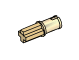 2
1
Вопрос 6
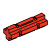 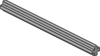 1
2
Из предложенных осей выберите ту (те), на которую(ые) можно нанизать 1 втулку и 2 удлинителя оси.
3
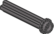 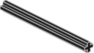 5
4
Вопрос 7
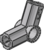 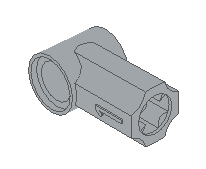 1
2
Угол какого из этих фиксаторов составляет 90о ?
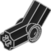 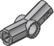 3
4
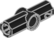 6
5
Вопрос 8
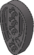 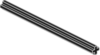 1
2
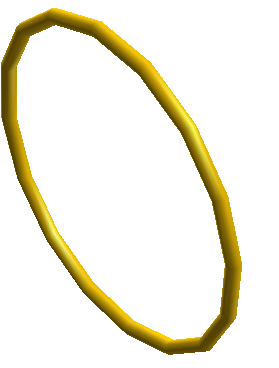 Найдите элементы червячной передачи.
3
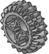 5
4
Вопрос 9
1
В каком из положений усилие больше?
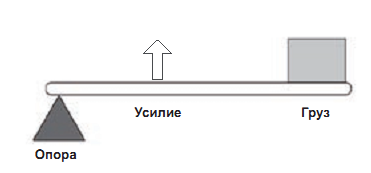 2
Вопрос 10
2
1
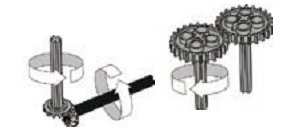 В какой из представленных конструкций передаточное число самое низкое?
3
4